Unit 7    a-e  ay  eigh  ai WB 1.3.21
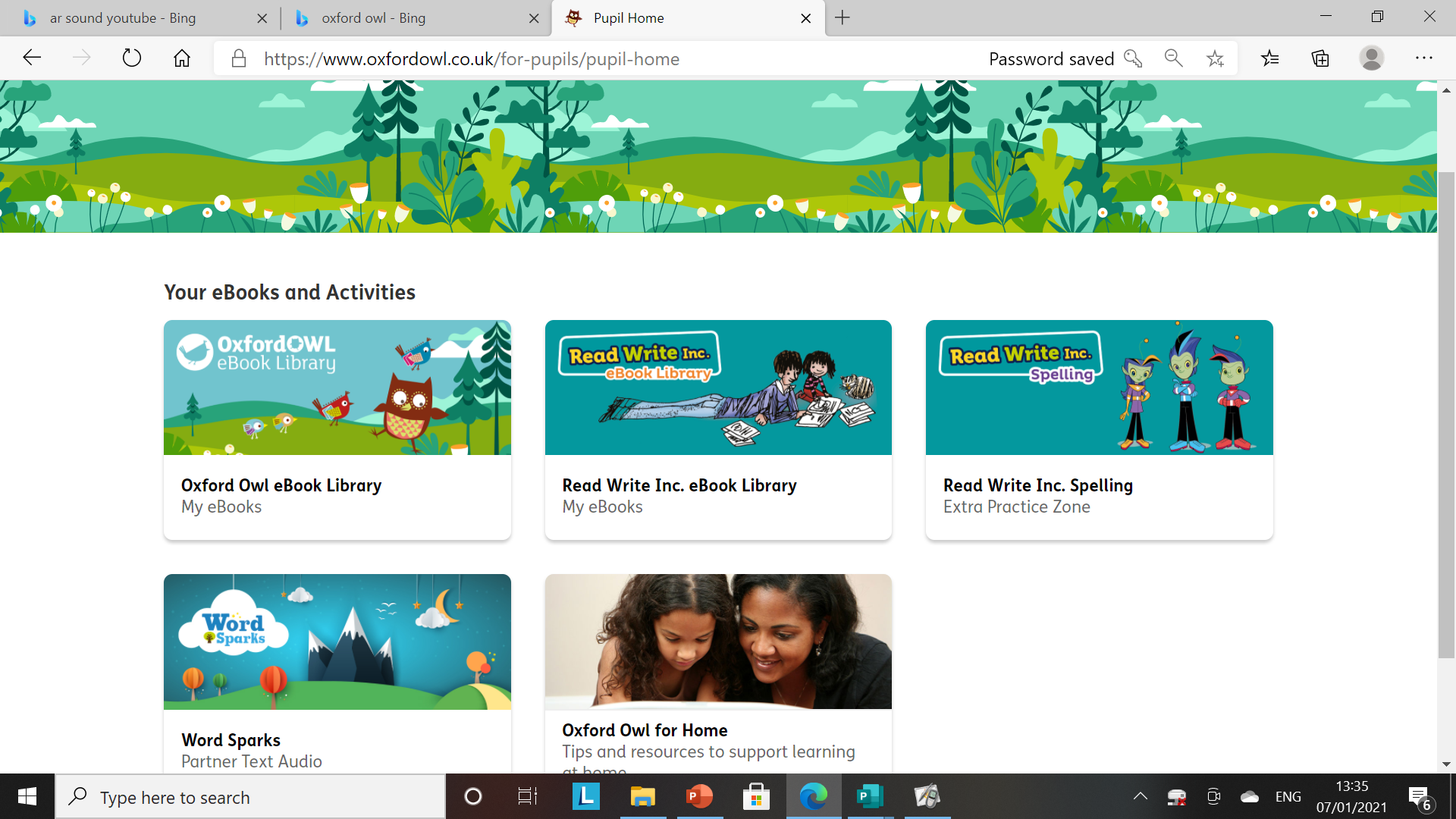 Read write Inc Books can also be accessed online…
Log in to oxford owl using usual log in and password .
The choose the 
Read  Write  Inc  ebook library option
A reminder of          a-e
                                    ai
                                    ay
                                    eigh
ai ae ay ei eigh a - Phonics Alternative Spellings - YouTube
Long Vowel Letter ai/a-e/ay - English4abc - Phonics song - YouTube
Words to read …
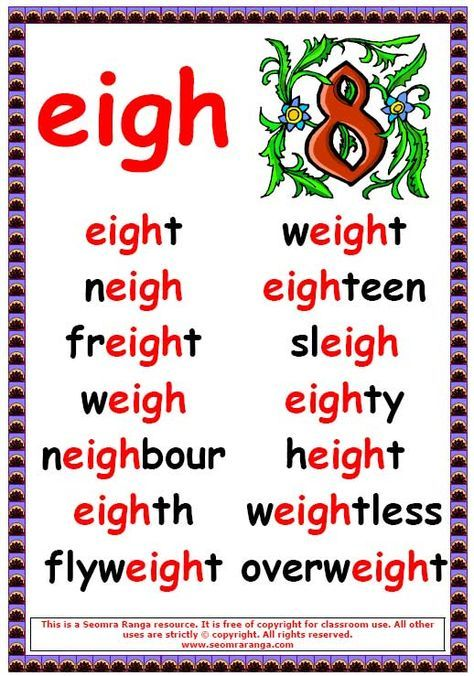 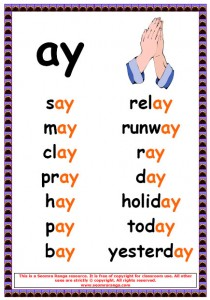 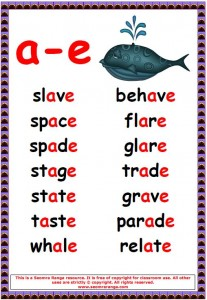 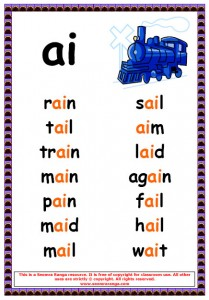 Activity 1a
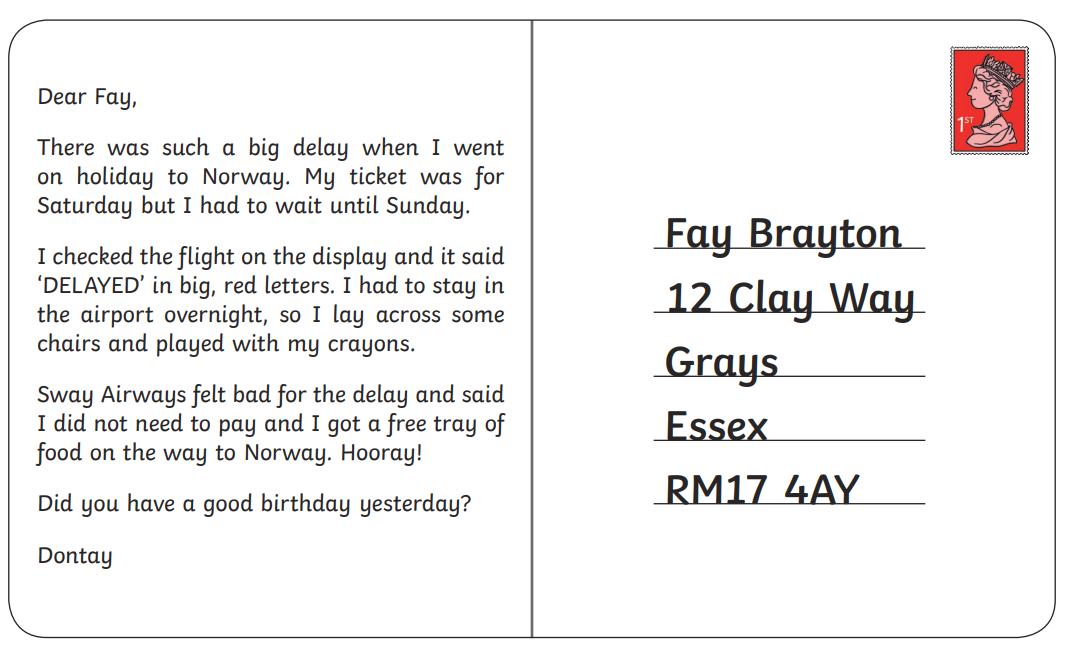 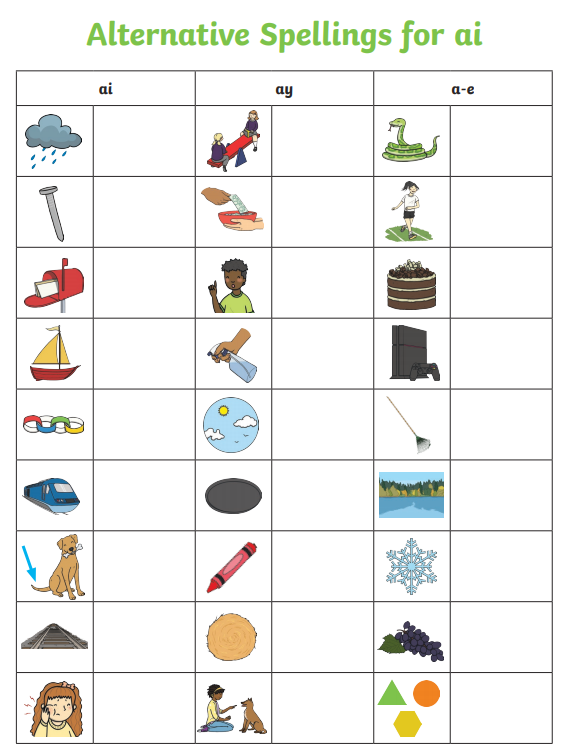 Activity 1b
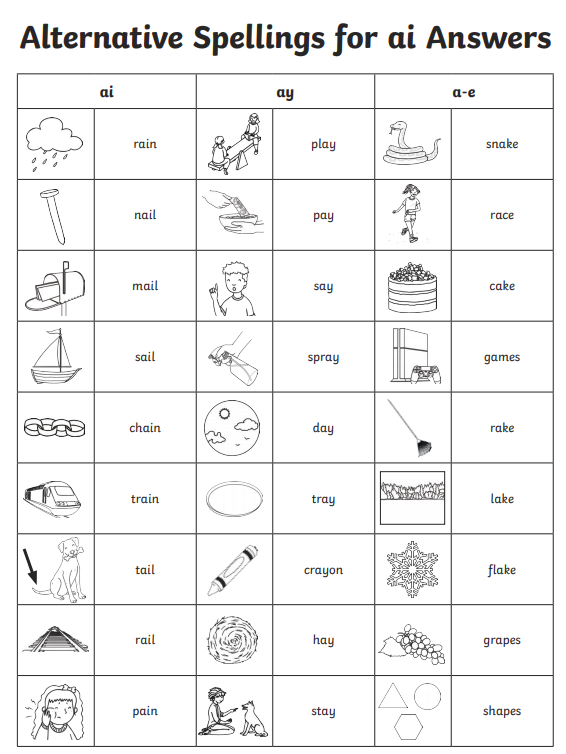 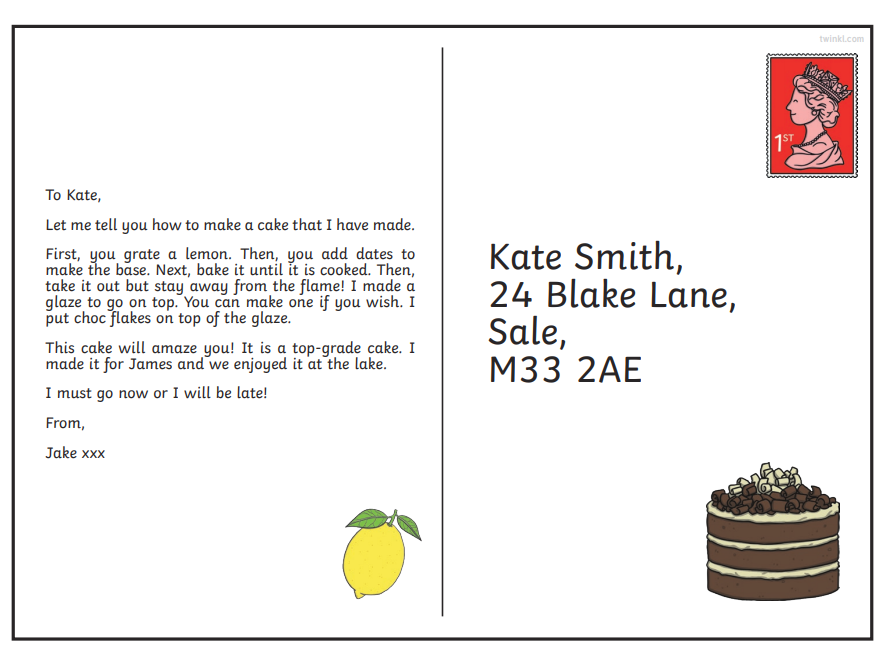 Activity 2
Activity 2b
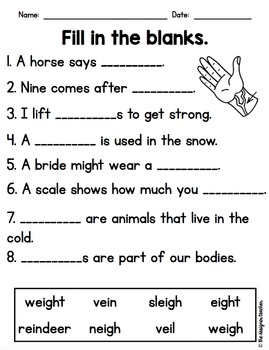 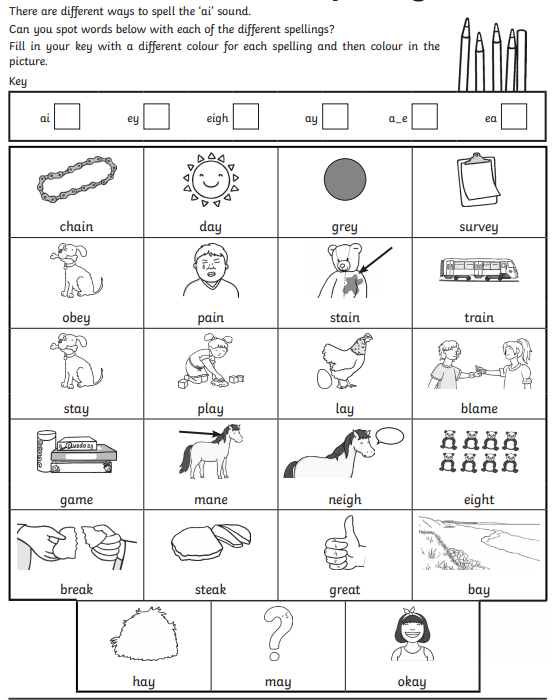 Activity 3
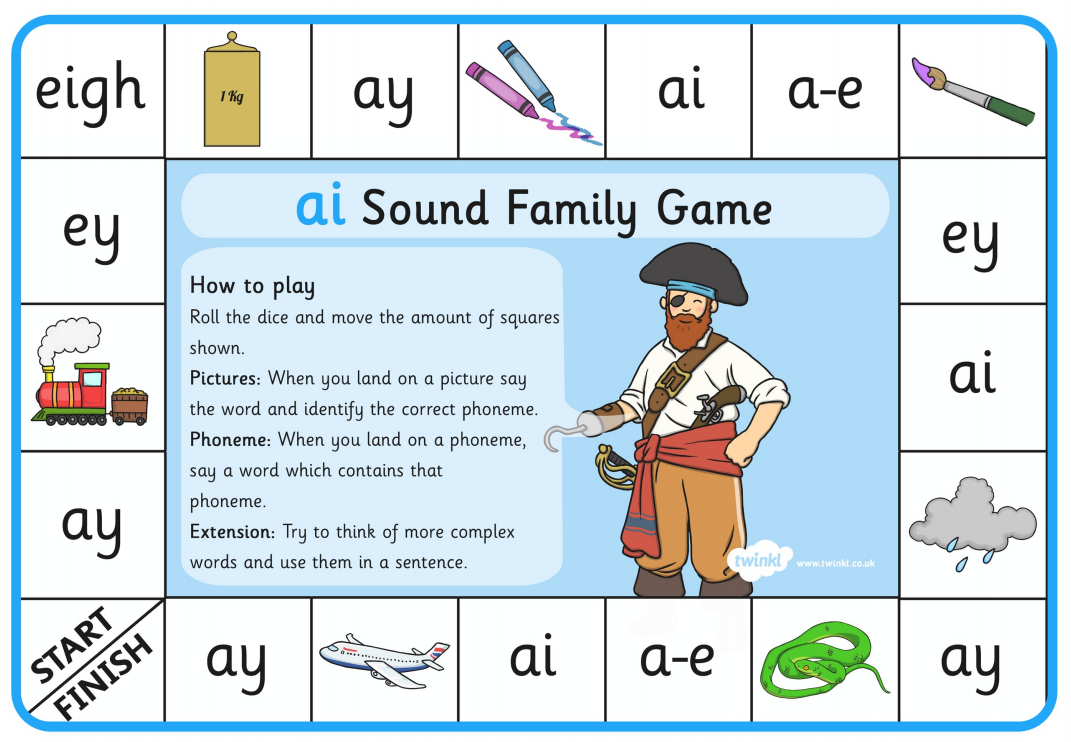 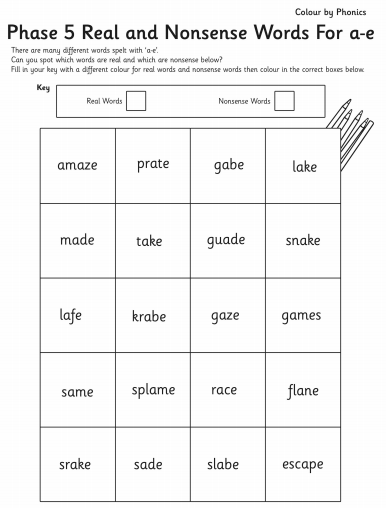 Activity 5
Now put each of the real words you find into a sentence.